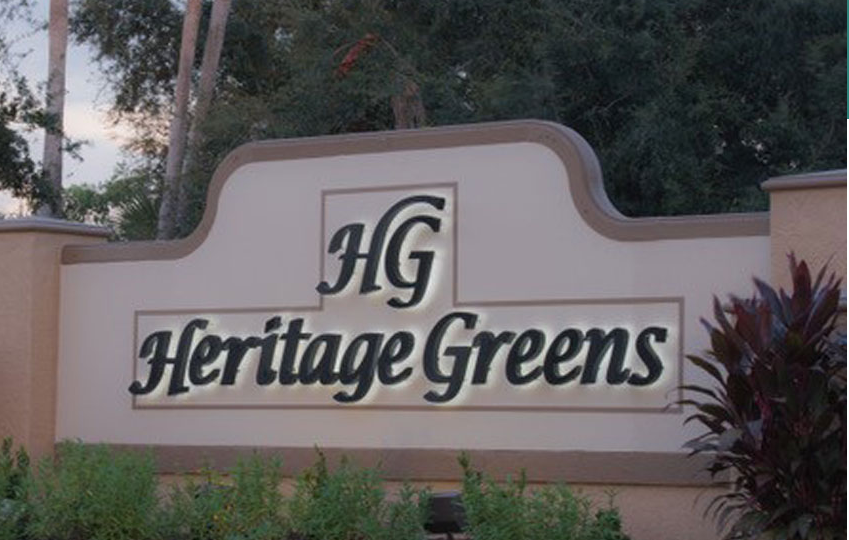 About Heritage Greens Community Association  
Website: heritagegreensmaster.com 
Management Company: Resort (239) 649-5526
Welcome to Heritage Greens
Located in North Naples, Heritage Greens is a semi-gated community surrounded by Arrowhead Golf Course. Homes include villa, coach home and single-family style living with beautiful views of lakes, natural preserve areas and the golf course.
    Heritage Greens has a beautiful Community Center, with a fitness center, playground with a tot lot,  outdoor heated pool, kiddie pool and spa. Surrounding the Community Center are 2 Tennis Courts, Basketball Courts and 2 lined Pickleball Courts. Within the community, there are two additional satellite pools - each heated with restroom facilities.  
   Our activities include: Water Aerobics, Mahjong, Book Club, monthly Bingo, Bunko, and Food Trucks, which are run by our Events Committee. Many of our residents are members of Naples Newcomers and Naples Sand Dollars.
    Heritage Greens is located within 10-15 miles of some of Florida's most desired beaches. These include Vanderbilt Beach, Bonita Beach, Barefoot Beach, Clam Pass, Delnor-Wiggins State Park, and Lowdermilk Park.
Heritage Greens Association Breakdown
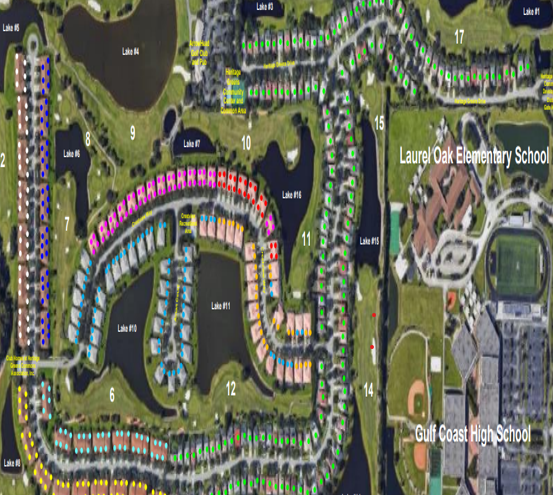 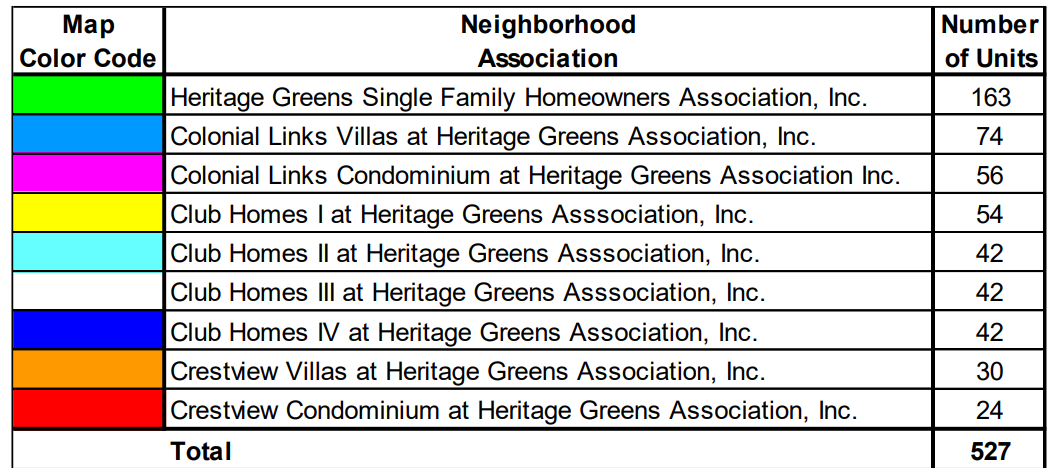 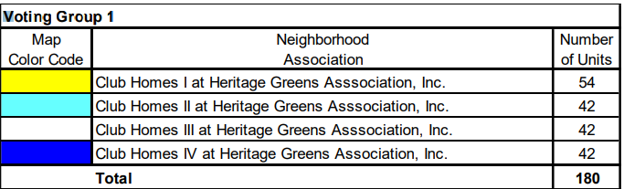 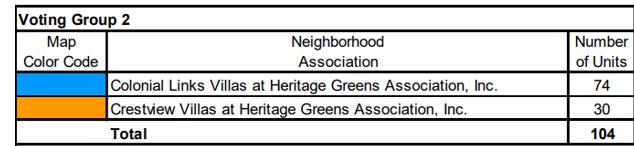 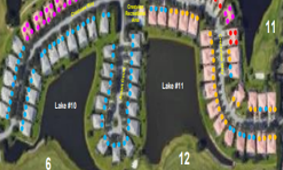 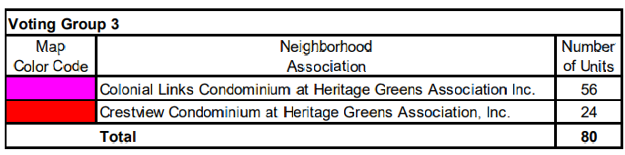 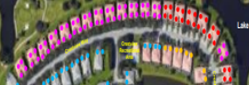 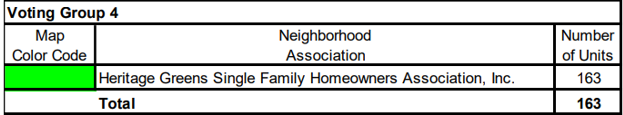 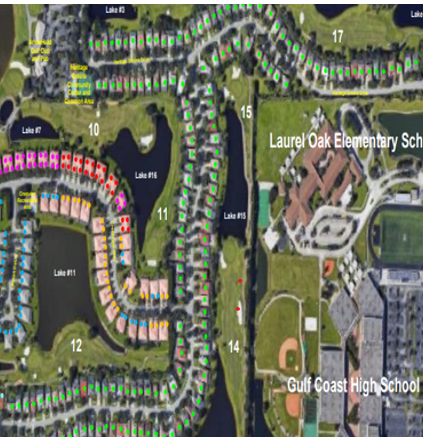 Website: heritagegreensmaster.com
Master Board of Directors
Linda Dye, PhD                      John Shelton                                         Toni Malone                          
  dyels624@gmail.com          johnshelton4948@gmail.com              temtationmom@aol.com
Cell: (973) 842-1720                Cell: (239) 248-4948                           Cell: (201) 456-4623
Term: 3/28/2021- end           Term: 4/13/2021- end                           Term: 9/20/2022 - end
of 1st Quarter 2023               of 1st Quarter 2023                                of 1st Quarter 2023
   Director at Large                  Director at Large                                    Director, Voting Group 1 
 
            Mary McPartlin                                               Bill O’Reilly, MBA
   themarymcp@gmail.com                                         weoreilly@gmail.com
Cell: (248) 762-4500                                                 Cell: (239) 273-6750
Term 9/20/2022 – End of 1st Quarter 2024           Term: 9/20/22-End of 1st Quarter 2023     
      Director, Voting Group 4                                        Director at Large

        Margaret Roman                                                    Bonnie Blaire
romanmk@farmingdale.edu                                    gableslady@yahoo.com  
  Cell (516) 659-8328                                                 Cell (786) 300-5758
Term: 9/20/2022 - End of 1st Quarter 2024          Term: 10/18/2022 – End of 1st Quarter 2024  
    Director, Voting Group 2                                              Director, Voting Group 3 

                                HGCA Board Meetings: 4th Tuesday of every month at 6:00PM
Single Family Homes Board of Directors
President                                          John Shelton      johnshelton4948@gmail.com 

                                                                 Treasurer                                            Andrew D'Antoni  andydantoni@yahoo.com

                                                                Secretary  *vacant
                                         
                                Property Management: Resort Management  

                                                       Kevin Ingledue, LCAM                                                                       kingledue@resortgroupinc.com

 Meetings: 4th Wednesday of every month, at 1:00 PM, in the HG Community Center
Colonial Links Villas Board of Directors
President                        Vice President                     Treasurer
 Nicole Conway                      Bill O’Reilly                       Bill Hollowskymimi16nik@gmail.com    weoreilly@gmail.com     billhollowsky@yahoo.com

     Secretary                               Director                         Director
Margaret Roman                     David Wesley                    *vacant jrdrmr@aol.com                    dgwes4@gmail.com

                               Property Management: Resort Management                                                 Kevin Ingledue, LCAM     
                                              kingledue@resortgroupinc.com

   Meetings: 3rd Tuesday of the month, at 5:00 PM, at the HG Community Center
                     (Meetings cancelled June, July, August and September)
Crestview Villas Board of Directors
President 
                                          Suzanne Rivara        srivara22@yahoo.com                                                                                      

                                                                 Secretary 
                                          Deborah Howell      dhowellmath@hotmail.com     

                                                                 Treasurer 
                                          Robert Topoleski          rtopoleski@comcast.net   

                                                                  Director
Debbi Joos	debbijoos@gmail.com

                    
                                         Property Management: Sandcastle

                                          Rebecca O’Brien, CAM   Rebeccao@sandcastlecm.com


              Meetings: 3rd Thursday of the month, at 3:00 PM, in the HG Community Center
Colonial Links Condominiums Board of Directors
President                     Beatrix Stillwell  Beatrix_b2@yahoo.com   (239) 404-7921

                                                              Treasurer                                      Theodore Staub            tedstaub@fastmail.com

                                                                Member                                      Richard Squillante          Ricar43@aol.com

                                                                Member                                       Michael Lillis            02653Mike@gmail.com
                                      
                                                                Member                                       Mark Barnes            mark.nplz@yahoo.com

                                  Property Management: Resort Management 
                                   Kevin Ingledue,  LCAM     kingledue@resortgroupinc.com                                 
                                             Meetings: scheduled as needed
Crestview Condominiums Board of Directors
President                                David Tirado    djt3229@comcast.net 

                                              Vice President                                Ronald Perry     ronperry997@comcast.net

                                       Secretary                                            Deborah Lerra

                         Property Management: Resort Management 
                     Joey Straface, CAM   jstraface@resortgroupinc.com
Club Homes I Board of Directors
President / Treasurer
                                   Michael Johnson       mdsamash@gmail.com 
   
                                                   Vice President
                                                   Dale Meszaros        
                              
                             Property Management: Ability   (239) 591- 4200               
                    Stacy Sanchez    Stacy@abilityteam.com
                    Helen Ferrer        Helen@abilityteam.com
                                       
                       Meetings: 3rd Tuesday of the month, at 4:00 PM.
Club Homes II Board of Directors
President/Treasurer                                          Neil Cohen   njjml3@yahoo.com
    
                                                          Vice President                                         Christina Geiser   chriselise19@yahoo.com

                                                          Secretary                                                         Elaine Beck 

                                                         Director  *vacant 

                                                  Property Management: Sandcastle   
                                                 
                             Rebecca O'Brien, CAM  rebeccao@sandcastlecm.com

                          Meetings: Every 3rd Thursday of the Month at 6:00 PM.
                                               (cancelled for summer)
Club Homes III Board of Directors
President                                          Ron Purvis    Laam67@outlook.com
   
                                                        Vice President                                         Fran MacPhail   Jknfr90@gmail.com
 
                                                         Secretary                                        George Coombs   gfcoombs@gmail.com      
                                      
                                           Property Management: Sandcastle

                               Rebecca O'Brien, CAM  rebeccao@sandcastlecm.com

  Meetings: 3rd Wednesday of each month, at 3:30 PM, at the HG Community                Center, unless otherwise posted.
Club Homes IV Board of Directors
President                                      Bessie Jarjoura   ggeobesd@yahoo,com

                                                 Vice President                                             Anthony Benevenrok
        
                                                  Treasurer                                                Gayle Smith
                                               
                                                  Secretary *vacant                                                  

                                Property Management: Sandcastle

                   Rebecca O'Brien, CAM  rebeccao@sandcastlecm.com

                                     Meetings: scheduled as needed
Community Development District (CDD)
The CDD provides the local governmental services and maintains the public infrastructure, except for the sewer and portable water system, which is maintained by Collier County.
     John Shelton – Chair                                          Barbara Pitts – Vice Chair               
 jshelton@heritagegreenscdd.com                       bpitts@heritagegreenscdd.com
 Seat 4   Elected 4/2019                                        Seat 1   Elected 11/2016
     Term Expires: 11/2024                                        Term Expires: 11/2022      
                           Leigh Connor                                                 Dale Meszaroslconnor@heritagegreenscdd.com                     dmeszaros@heritagegreenscdd.com
Seat 2   Elected  11/2018                                         Seat 5   Elected 12/2008   
Term Expires: 11/2024                                                Term Expires: 11/2022
Community Development District Meetings
The CDD meets the 3rd Monday of every month, in the HG Community Center, at 10:00 AM.
The CDD Management Company is Dorrill Management Group. 
              The Strand, 5672 Strand Court, Suite 1, Naples, 34110
                                   www.dmgfl    (239) 592-9115
     Allie Coleman (alli@dmgfl.com) will be here the first Tuesday and the last Thursday, from 9 AM – 1 PM, in the Guardhouse for gate entrance requests.
Committees:
                                Architectural Review Board (ARB)

                                    Andy D'Antoni - Acting Chairperson 

                Beatrix Stillwell           David Pitts     Gordon Brown
                                                                          gordonbr@gmail.com    
                                 
                                            * Vacant Seat
              ** Forms available on The Heritage Greens Website

                                          Appeals Committee

              Dale Meszaros             Brown Collins             Kim Manning
           dmesz15@hotmail.com          

                                               *Vacant Seat
Architectural Review Board (ARB)   NO WORK CAN COMMENCE on your property without a fully approved ARB
An ARB application is needed when a material change will be made to alter the
exterior aesthetics or appearance of any property within Heritage Greens. 

                            Before beginning any project including:
 Roof replacement                  Landscape changes                Driveway changes
 Painting of Garage Door, Trim, Front Door, or House
 Addition of any Structures                      Removal of trees or planting of trees

 Obtain an ARB form from the Heritage Greens website, or at the HG Community 
Center, in the hallway, adjacent to the Restrooms. Complete the form with supporting 
documentation and submit to your sub-association AR approver. Your AR submission will be reviewed within 14-30 days.
Three Color Palettes
Terra Cotta Roof                   Brown Roof                  Gray Roof
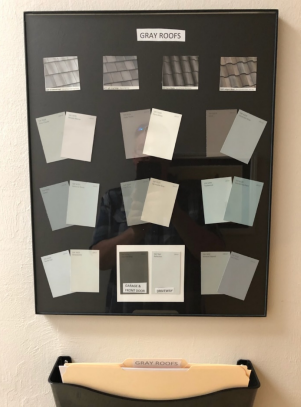 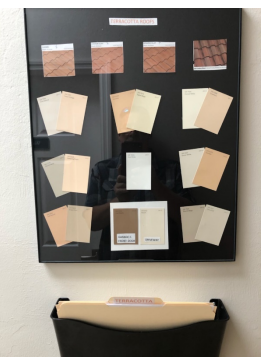 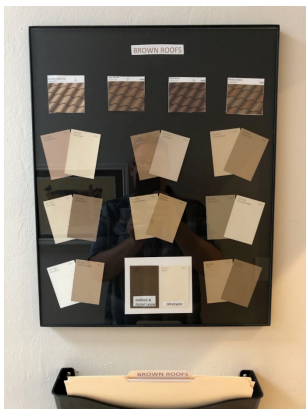 Landscape Committee

        Suzanne Rivara     Debbie Lerra     Fran MacPhail                                                       

                                       Events Committee

        Ruth Bergmann – Chair    HGEVENTSRSVP@gmail.com
              Barbara Vitucci       Jenny Latino       Dee Potenza
Waste Management                               Collections: Tuesdays: Regular garbage, recycles, cardboard, and large items                 Fridays: Regular garbage        Yard debris must be put in biodegradable bags.DO NOT put debris in the storm drains or in the street.                This will lead to flooding in heavy rains.
Heritage Greens Community Center
Located at 2215 Heritage Greens Drive,
 the HG Community Center is where meetings, clubs,
 and activities are held.

     Outside the Center, there is an outdoor, heated pool
 a playground tot lot, a wading pool, and spa. 
Inside the Center, there is The Fitness Center,
Restrooms, The Library, and the Property Manager. The
Property Manager’s hours will be posted on the Office door.
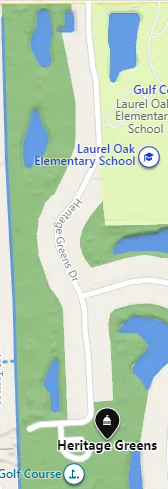 A Fob / App is needed to get into the Center’s Facilities.
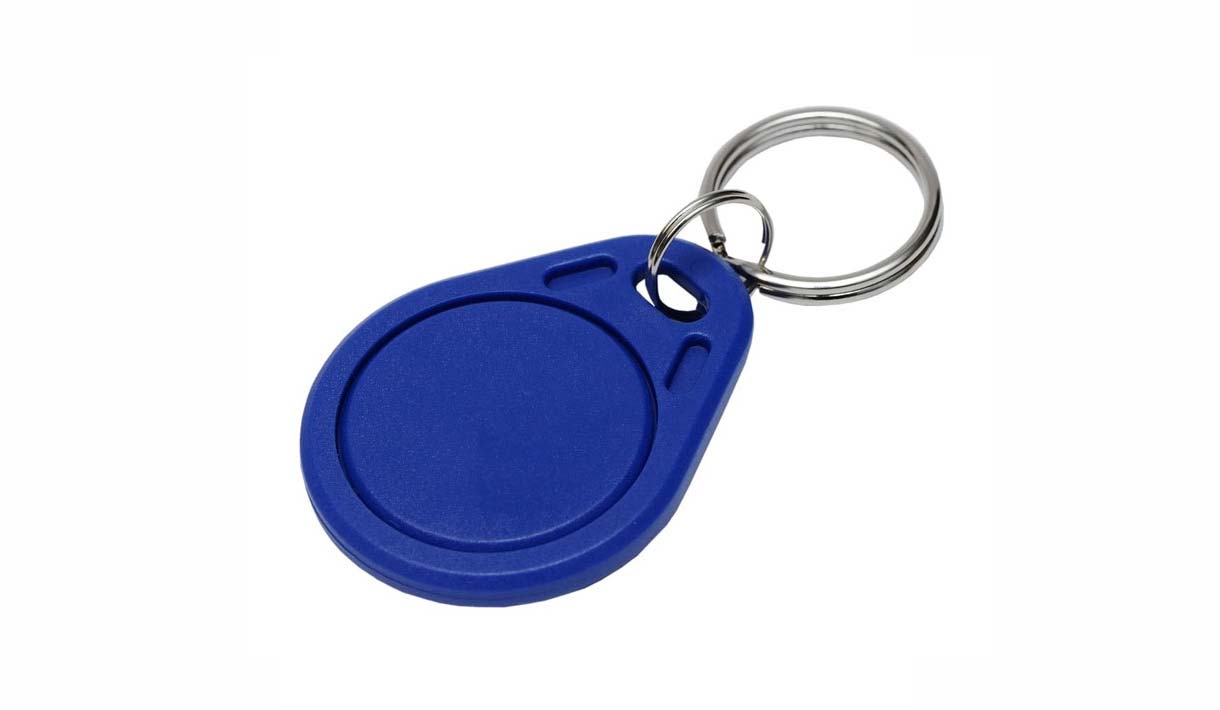 Please do not open the gates for non-members, or jump the fence if Fob/App doesn’t work.     
     To request a Fob or to program the app on your phone, bring the following to the CAM (Property Manager):   
Owner: Address and Picture ID
Renter: Picture ID and signed owner’s permission slip.
Pool is Open from Dawn to DuskChildren under 16 must have adult supervision in the pool.
Fitness Center in the HG Community Center Closes                               at 10 PM        Children under 12 must be supervised by an adult resident 21 yrs. old or older
Using Golf Carts on Our Streets
Slow Down and Stop at Stop Signs
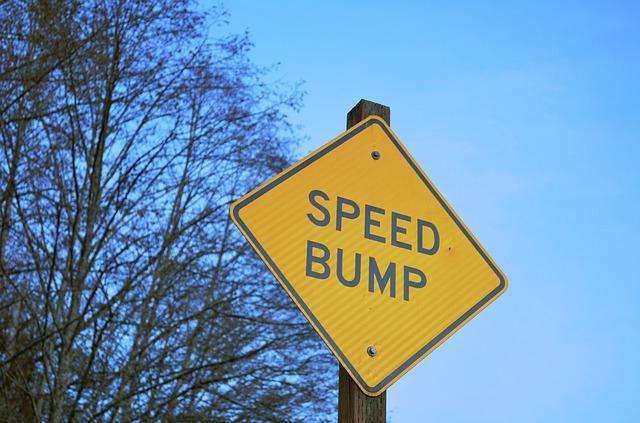 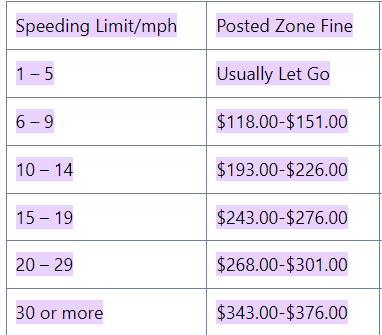 Parking Rules and Safe Walking
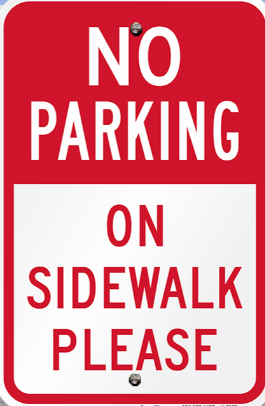 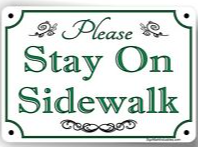 DO NOT FEED THE ALLIGATORS!
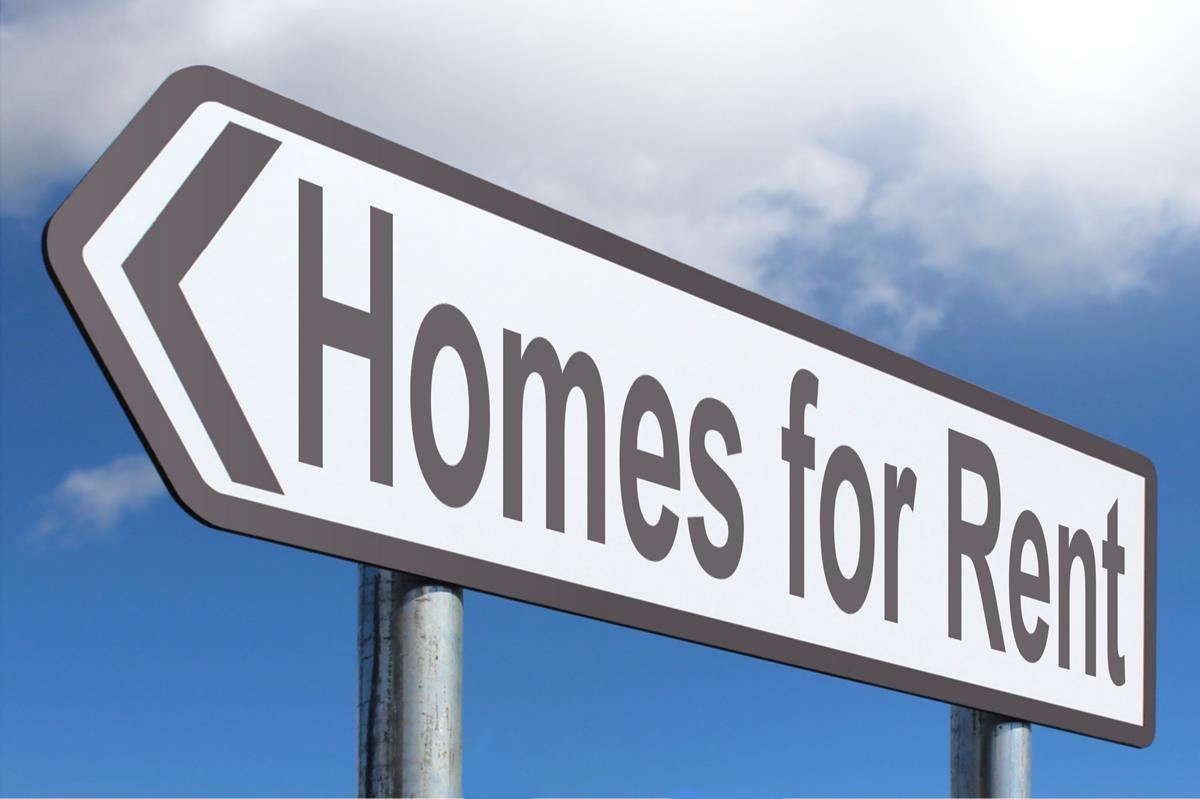 All Property Rentals must go through the Management Company, have the proper forms filled out and approved by your Neighborhood Association’s Board.
          The MINIMUM property rental is 30 days.
   Weekly and daily rentals are not permitted and may be subject to fines.
Pets in the Community
Owners are responsible for their pets at all times.
      *Please see the pet rules for your Association.
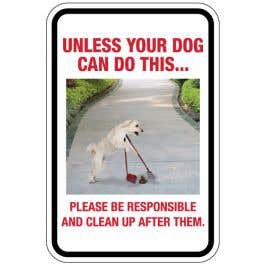 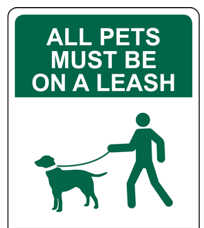 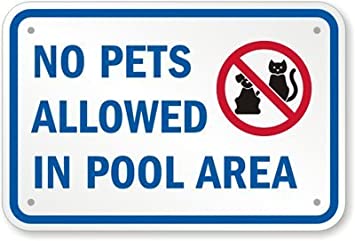 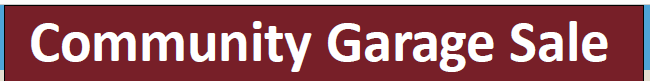 Garage Sales are held twice a year in the Fall and Spring, permits are required by Collier County.
             Dates will be announced by Email                   
    Participating residents should park in the Community
or pool parking lots to ease street congestion.
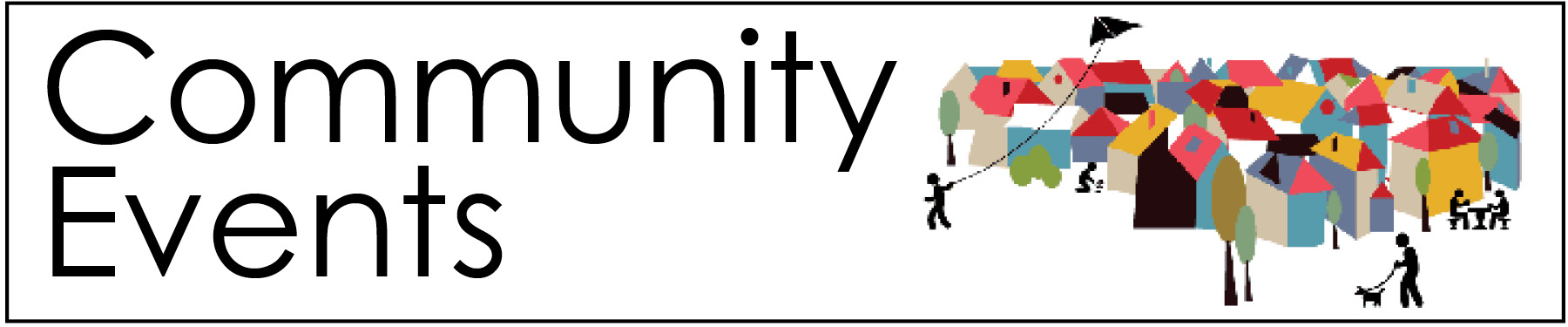 LADIES BOOK CLUB: Meets in the HG Community Center, the 2nd Tuesday of the Month, at 10:00 AM
PICKLEBALL: There are two lined pickleball courts on our tennis courts. Two sets of nets are located in the storage locker on the court. For the combination for the locker, please see the Property Manager at the HG Community Center.
TENNIS: Open Tennis is held Monday, Wednesday and Friday, from 8:30 – 10:30.
WATER AEROBICS: Meets Monday, Wednesday, and Friday, at 9:00 AM, at the pool outside the Community Center. 
MAHJONG: Meets in the HG Community Center, Wednesdays, at 9:30 AM. 
Contact Person: Mary Ann Anthony (239) 254-9749
Resident’s Preparation for Hurricanes & Storms
   **Check National Hurricane Center Website: www.nhc.noaa.gov      
                                                              Update Your Contact Information: 
Homeowners and renters should make sure that the Association has their accurate phone number, address and email address.
 
                          Hurricane Shutters, Windows, Doors & Garage Doors:
 Homeowners should consider installing hurricane protective devices, as authorized and approved by the Architectural Review Board. Owners are responsible for repair and replacement of windows, doors and/ or garage doors per the Association’s governing documents, an owner should consider installing Collier County approved versions of these fixtures.
                                             Disabled Resident Assistance: 
Any residents needing special assistance in the event of an evacuation, should reach out to  city and/ or county entitles to sign up, IN ADVANCE, for special assistance in an emergency.
Homeowner’s Insurance:
All homeowners should consider homeowners insurance (generally called a HO-6 policy) for their home. Florida Statutes Chapter 718.111(11)(f), in the event of a casualty to the Association property, homeowners are responsible for repairing or replacing the following items:

           All personal property               Floor, wall and ceiling coverings
           Electrical Fixtures                   Appliances                                                                                                                       
           Water heaters                         Water filters
           Built-in cabinets and countertops
           Window treatments including curtains, drapes, blinds, hardware
**Note: Please check your CAM and sub-association for a full list of items.
Photograph Your Home and Valuables:
It is worthwhile for every resident to photograph their home to capture on film all of the personal property within their home. After a storm, this can be a helpful way to identify items that are missing.
   For owners with homeowner’s insurance, photographing the property (and valuable items in particular such as TVs) may make processing claims with their insurance companies much easier. 
   It is prudent to contact your insurance company and ask them what they would ideally like to see in the event of a major claim post hurricane. They can typically provide guidance on how to properly prepare.
Create a Survival Kit:
Keep a survival kit in your home that you can grab in the event of an evacuation. A survival kit should include, at a minimum:
Several days of a fresh water supply
Batteries, and a battery-operated radio
Canned goods and a manual can opener
Proper identification, important documentation (e.g., birth certificates, social security cards, insurance policies), proof of ownership of your home (possibly necessary to get back onto the property after a severe storm where major damage was sustained)
Cash, (loss of electricity means credit cards cannot be used) 
All medications refilled and placed in water-tight bag
Change of clothing
Blankets
Local Emergency Contact in Collier County, Florida:
American Red Cross (Local Chapter) (239) 278-3401
Arson Alert Hotline (800)-342-5869, (800) 342-5869
Collier County Animal Services (239) 252-7387
Collier County Bureau of Emergency Services
                             (239) 252-3600
Collier County EMS (239) 252-3740 or 911
Collier County Government Center (239) 252-8999   
Collier County Sheriff’s Office (239) 774-4434, 911
Local Emergency Contact in Collier County, Florida:
Florida Division of Emergency Management (850) 413-9969
Federal Emergency Management Agency (FEMA)
                         (800) 621-3362, (800) 462-7585
Florida Health Department - Collier County
                          (239) 389-5050, (239) 252-7300
Greater Naples Fire Rescue District (239) 348-7540, 911  
Immokalee Fire Control District (239) 657-2111, 911
National Weather Service/Tampa Bay, (813) 645-2323
Local Emergency Contact in Collier County, Florida:
NCH Community Blood Center (239) 624-4120
Naples Police Department (239) 213-4844, 911
North Collier Fire Control and Rescue District (239) 597-3222, 911 
Poison Information (800) 222-1222 
Salvation Army (239) 210-4009, (239) 657-2199
State Department of Financial Services (Insurance) 
                  (239) 461-4001      (800) 22-STORM
Traffic Conditions in Florida (Current) 511
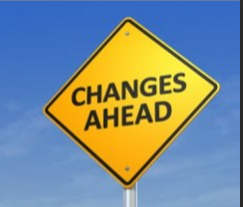 If you are aware of any changes that need to be made to this program, please contact the Heritage Greens Property Manager at the HG Community Center, during posted office hours.